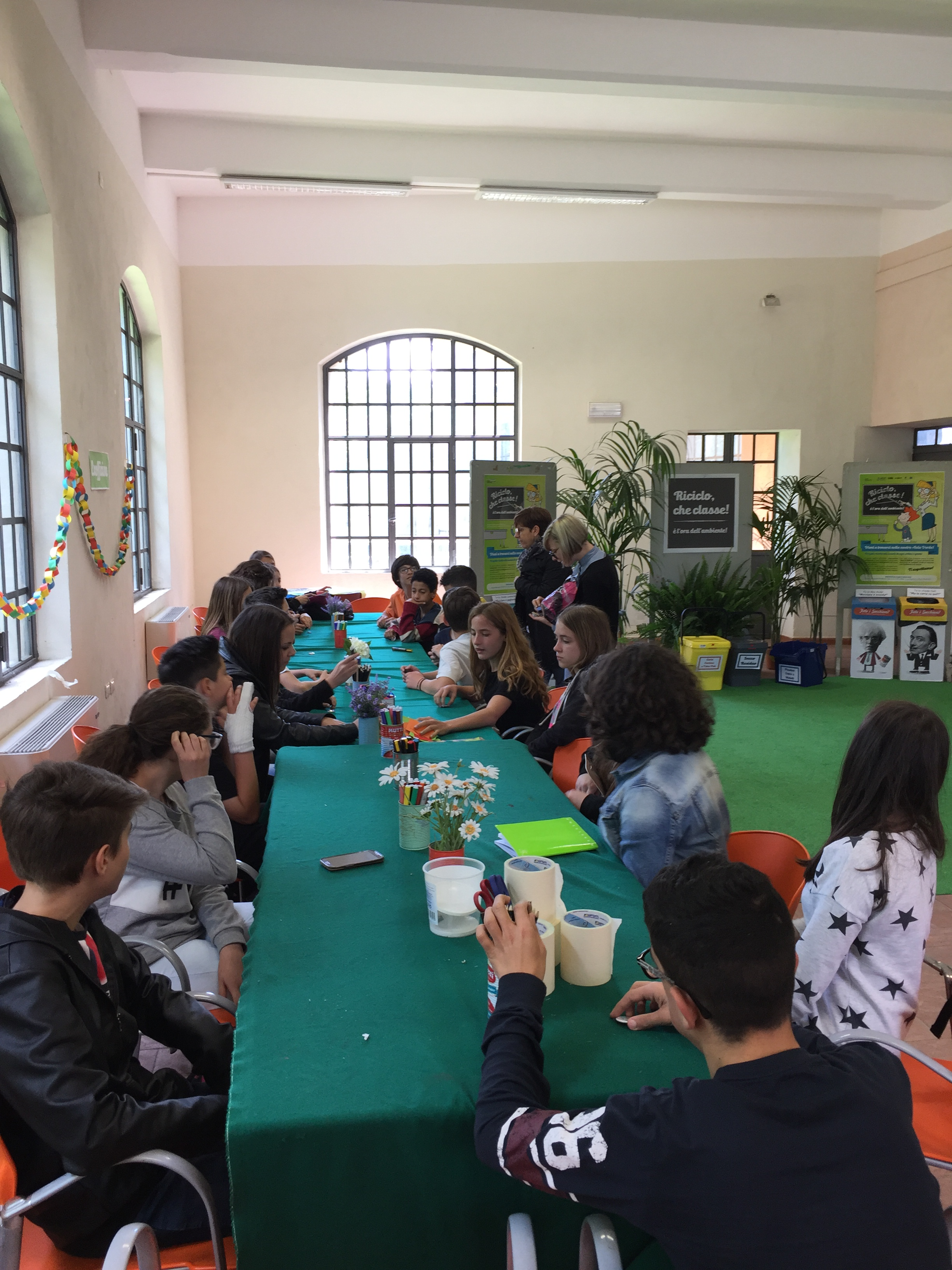 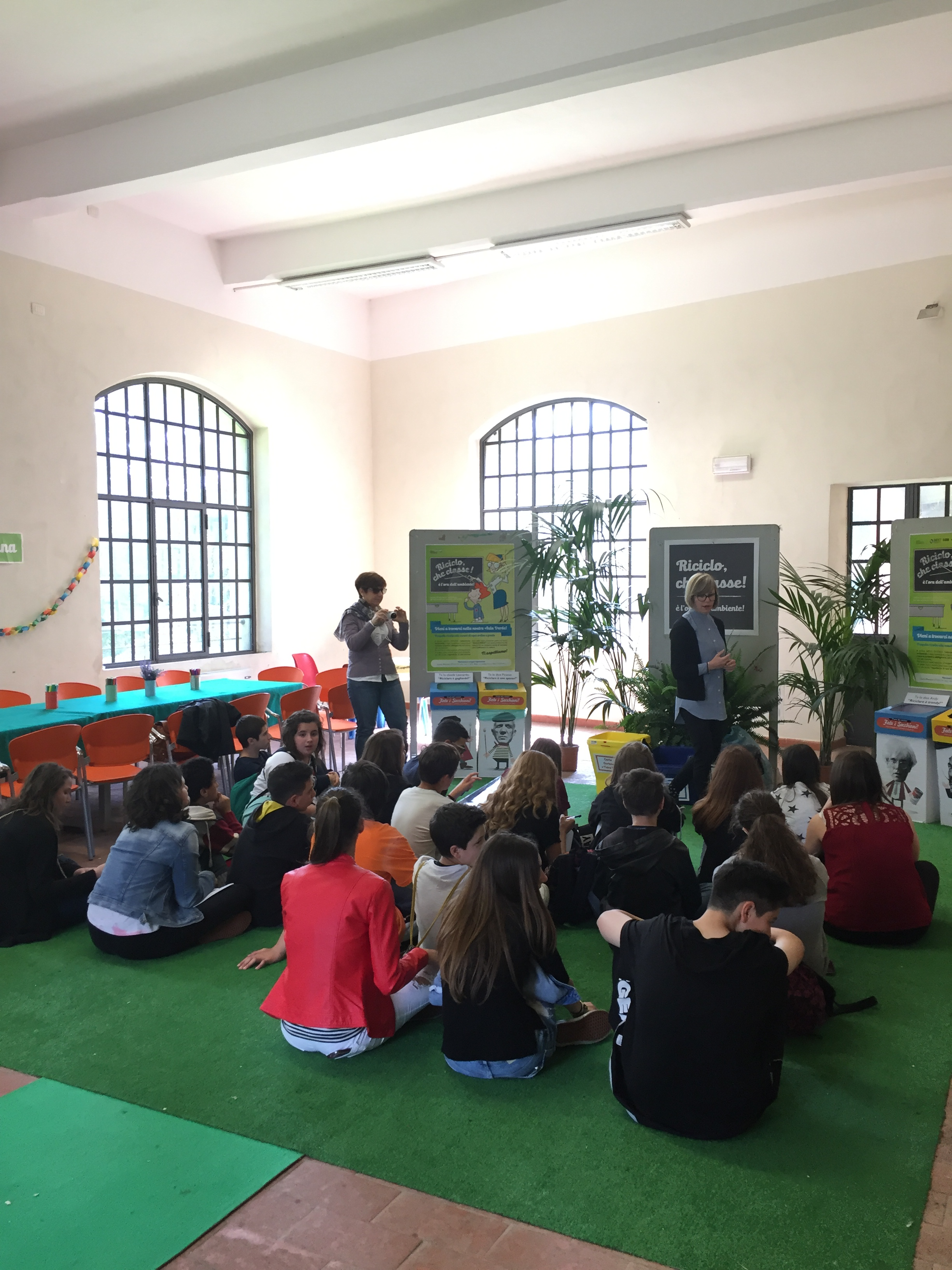 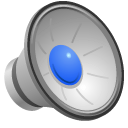 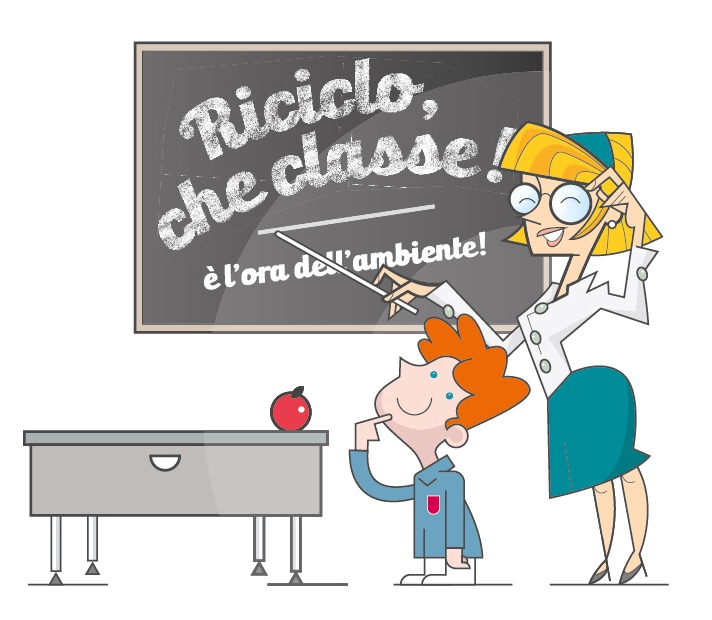 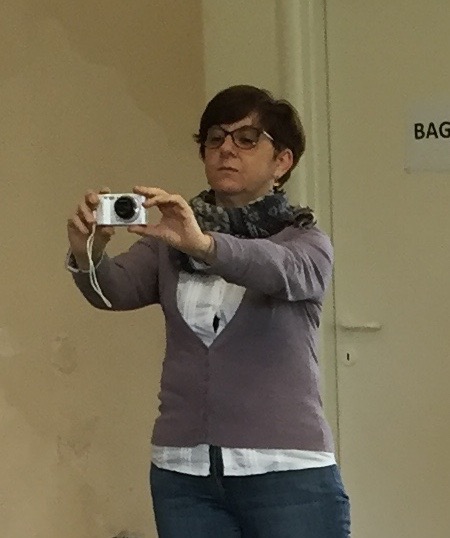 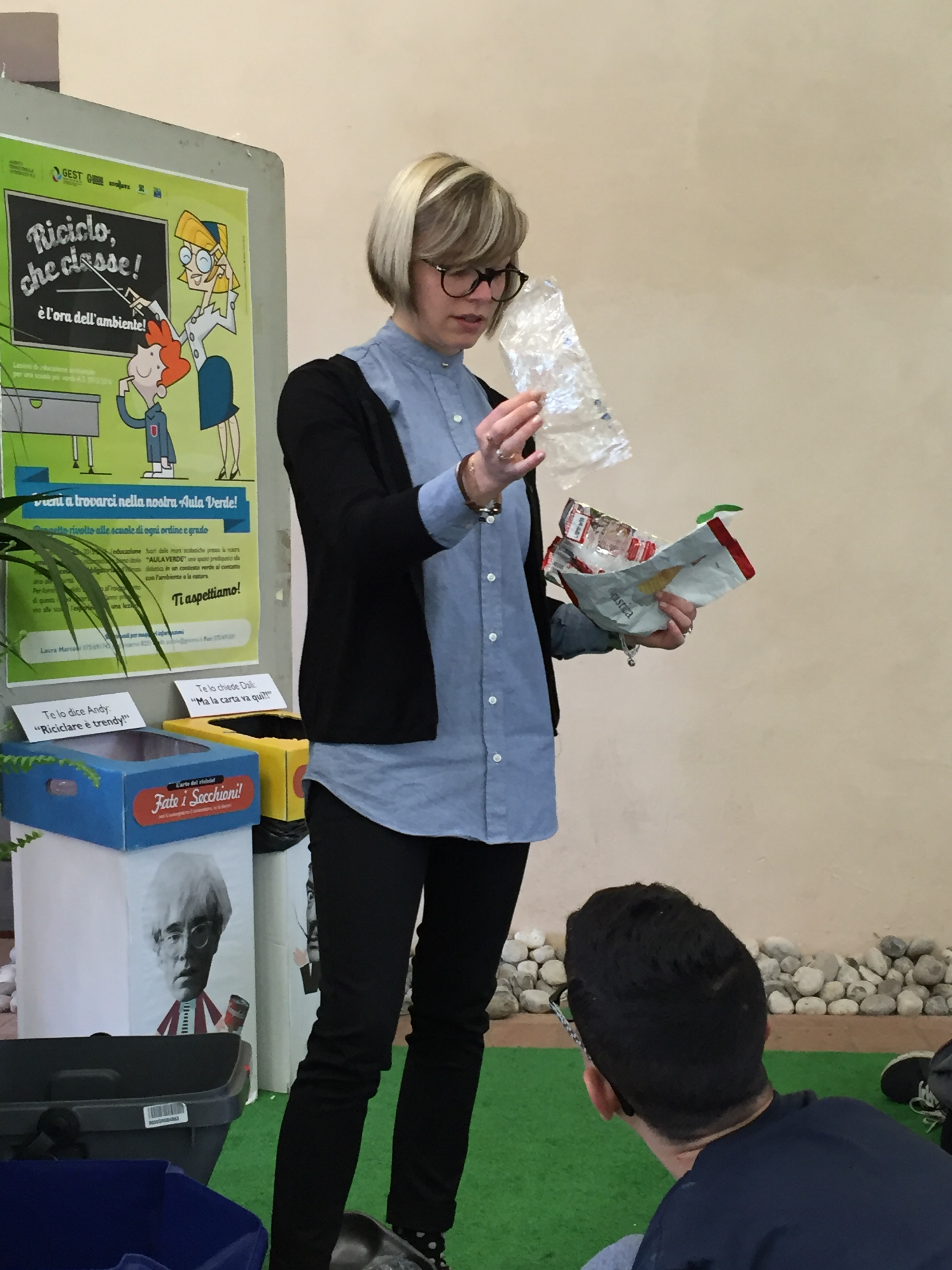 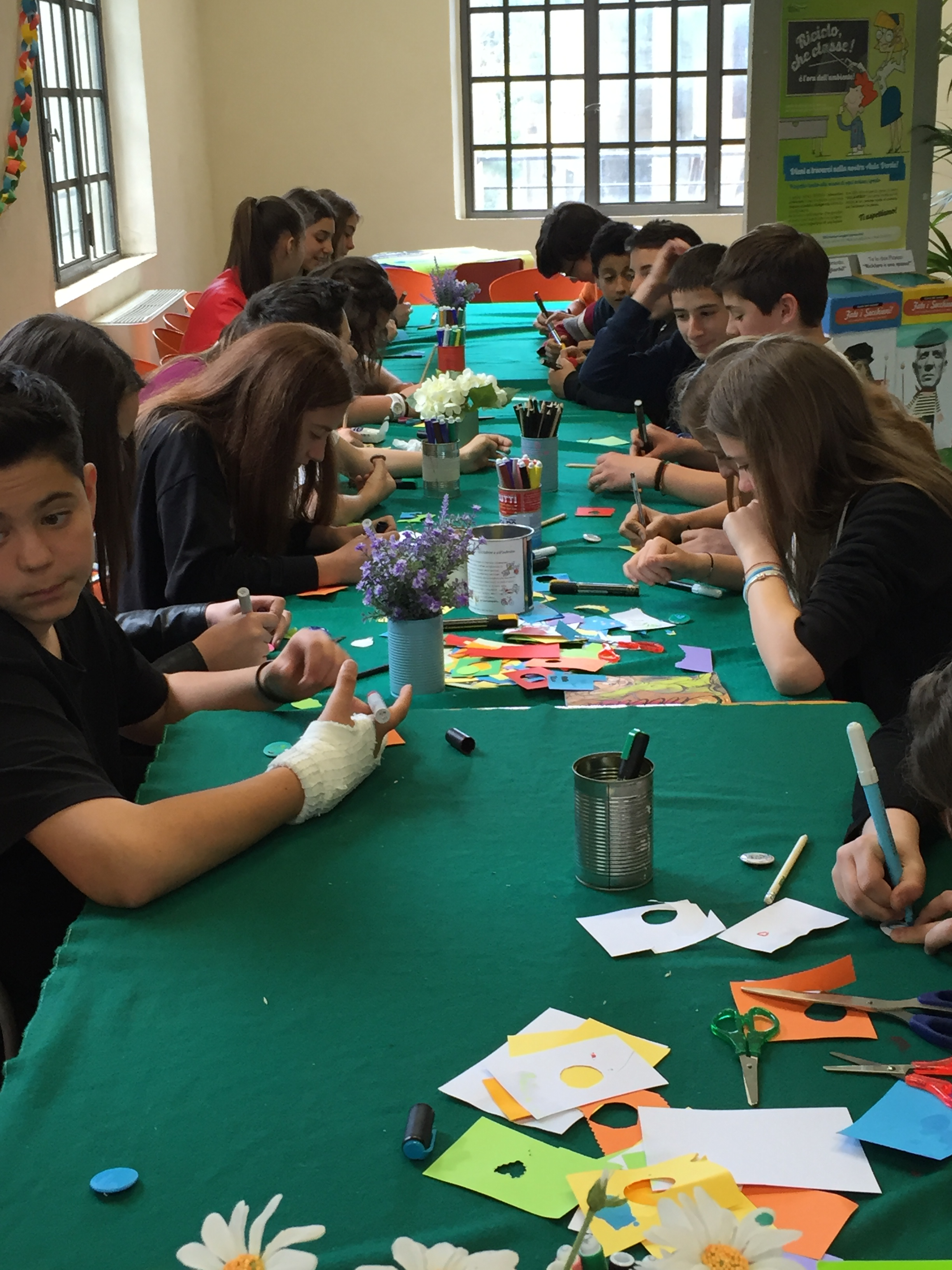 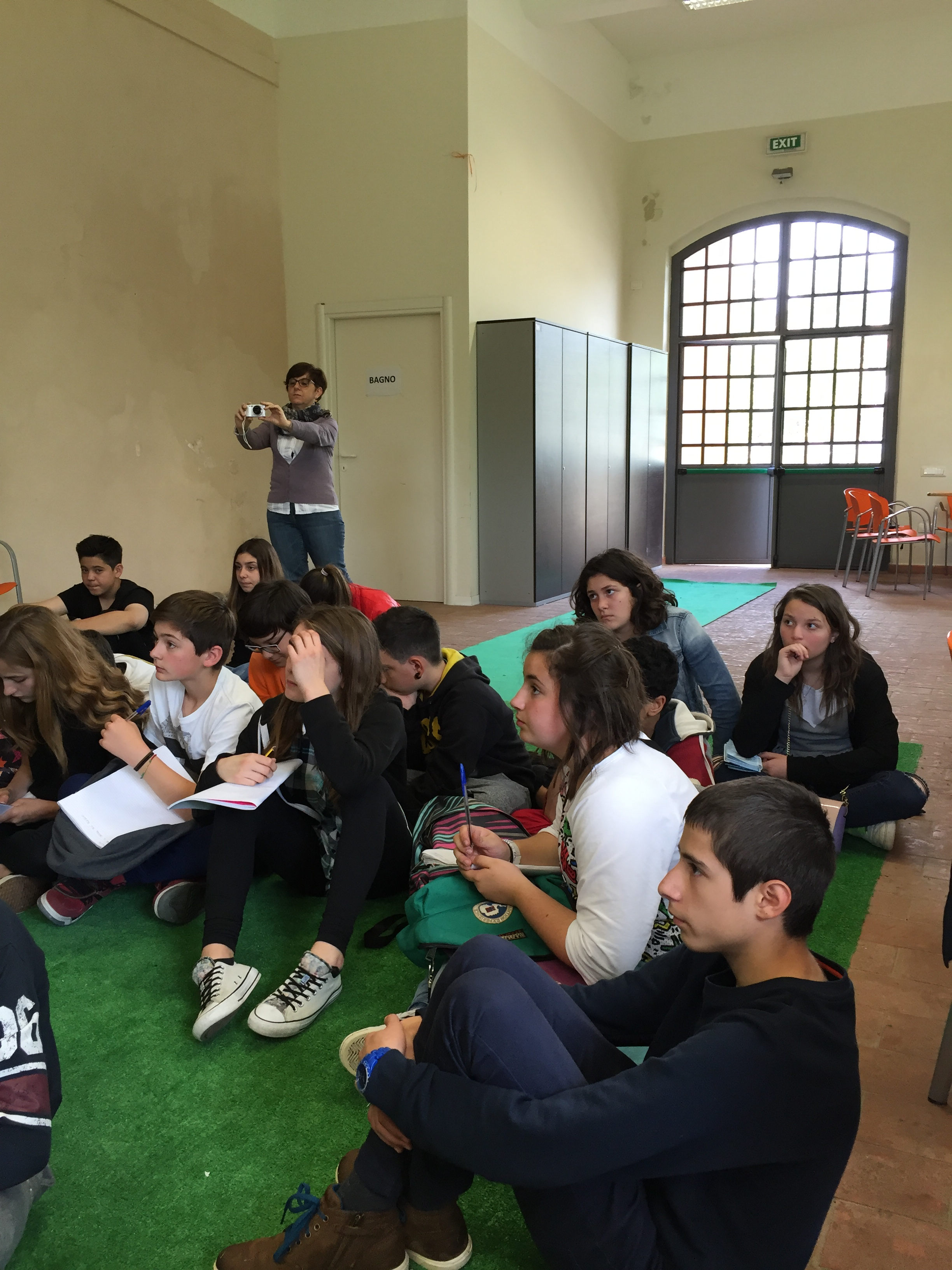 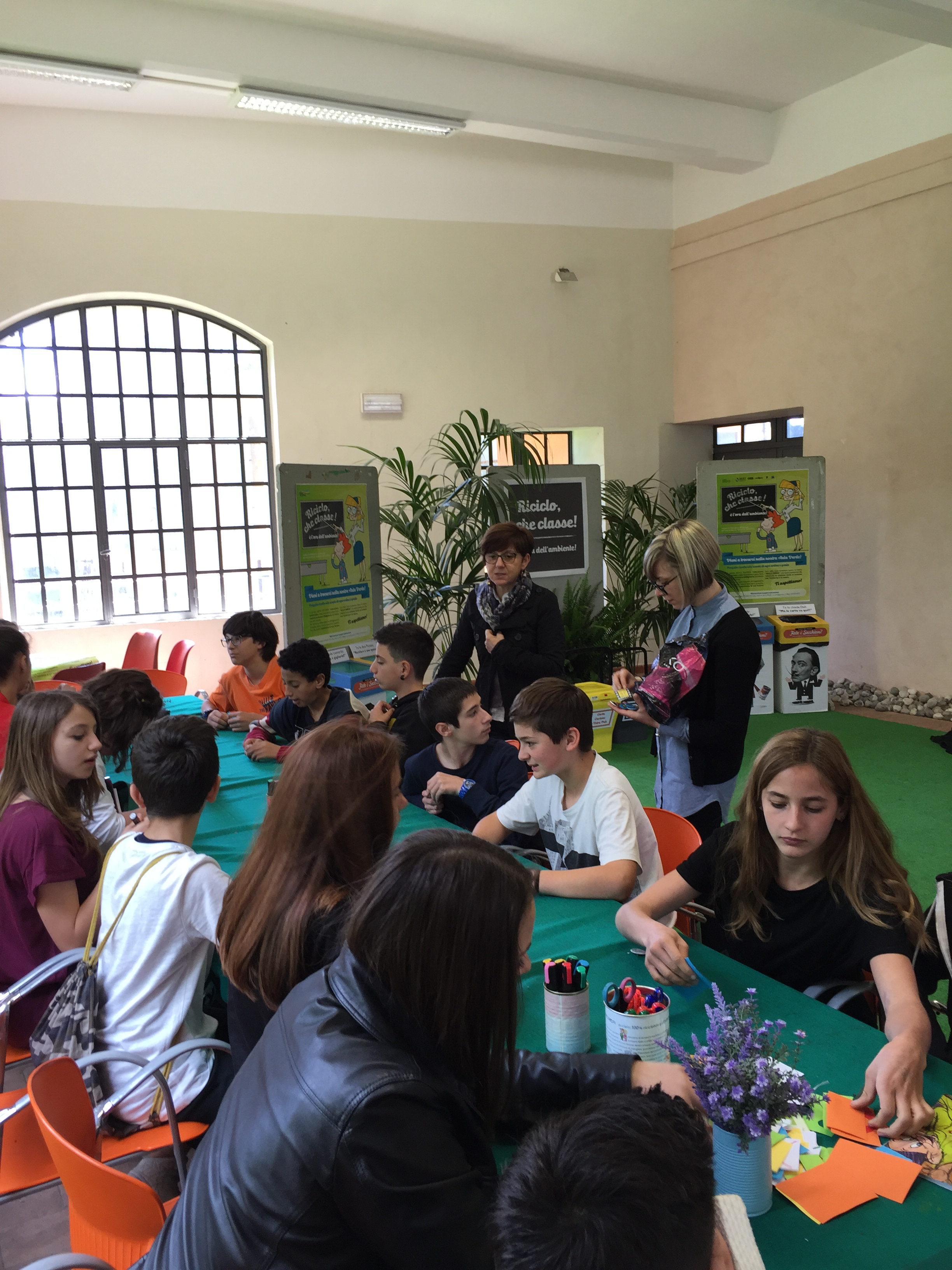 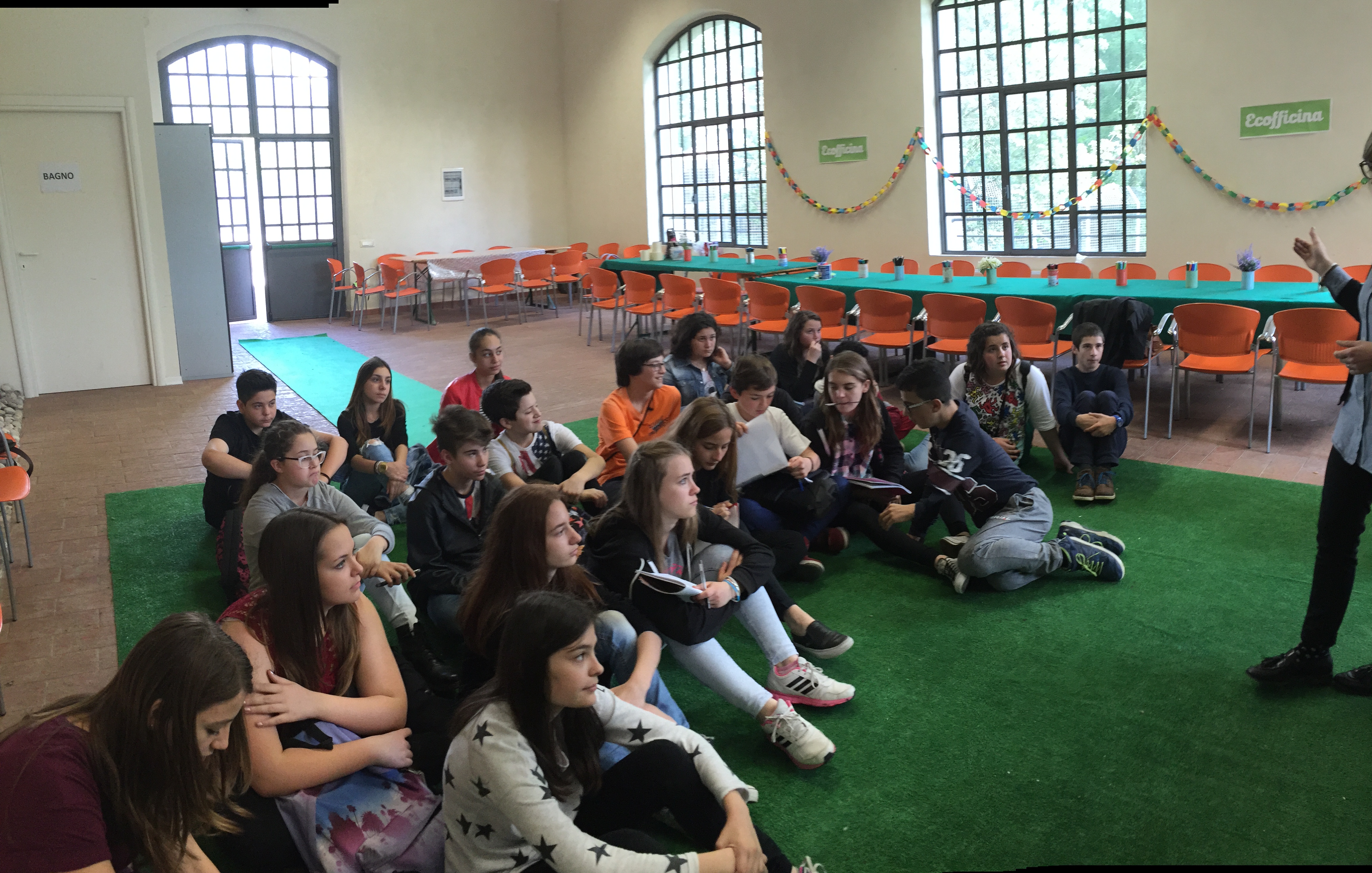 Fotografa seria!
16 maggio 2016
Bosco Didattico Ponte Felcino
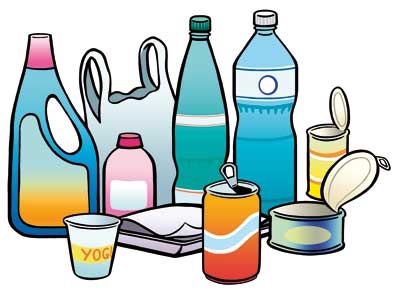 RICICLARE
I MATERIALI
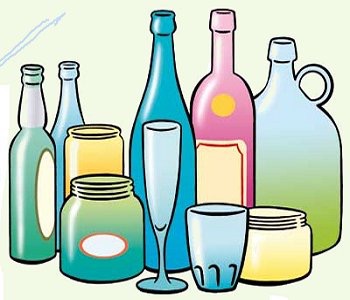 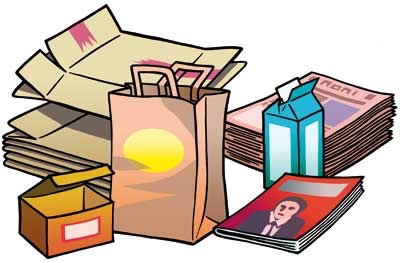 CARTA
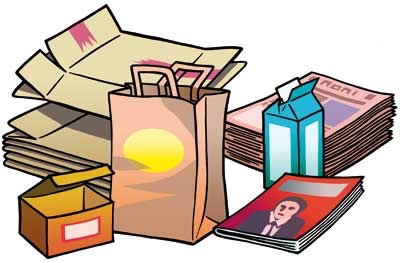 VETRO
ALLUMINIO
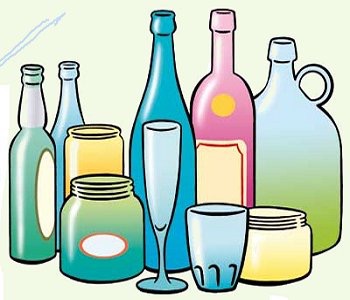 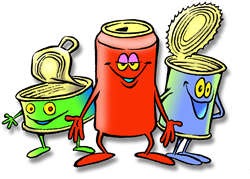 PLASTICA
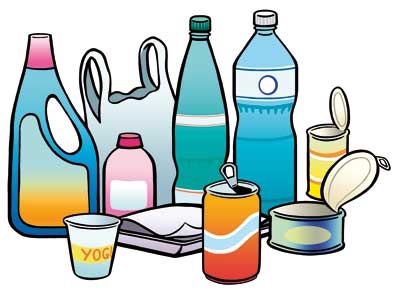 E’ IMPORTANTE
RACCOGLIERE 
I RIFIUTI?
COSA SUCCEDE
SE NON SI
RACCOLGONO?
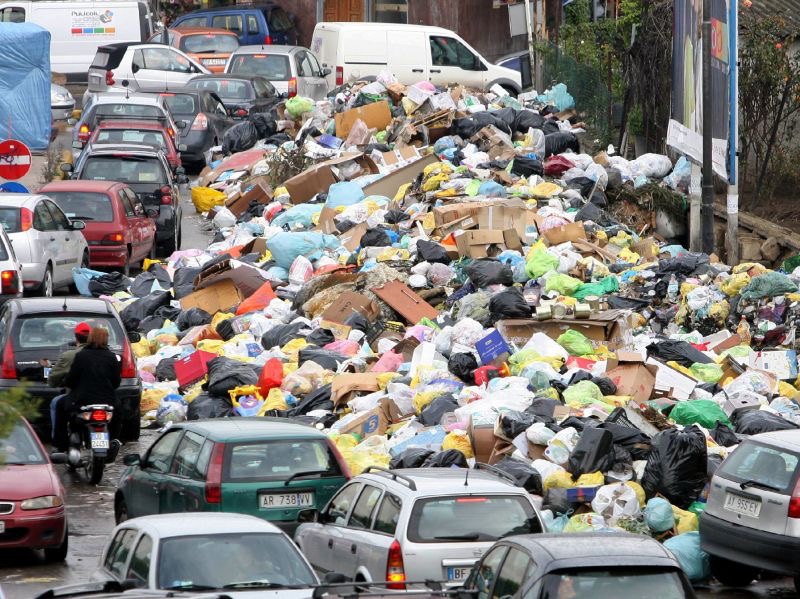 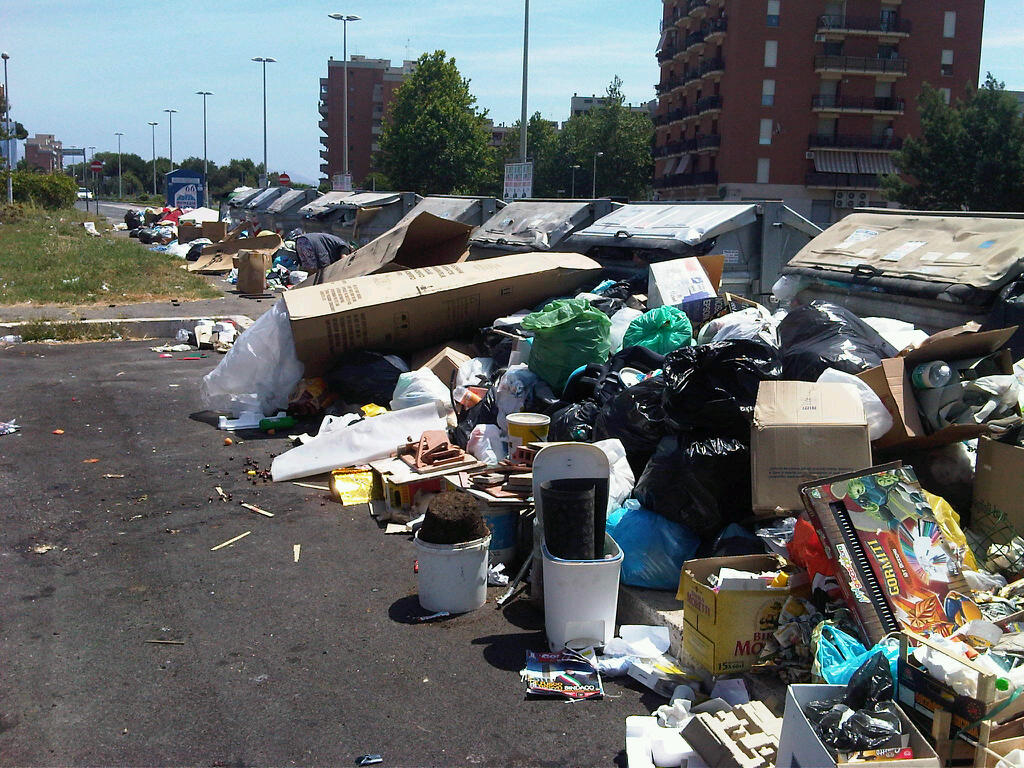 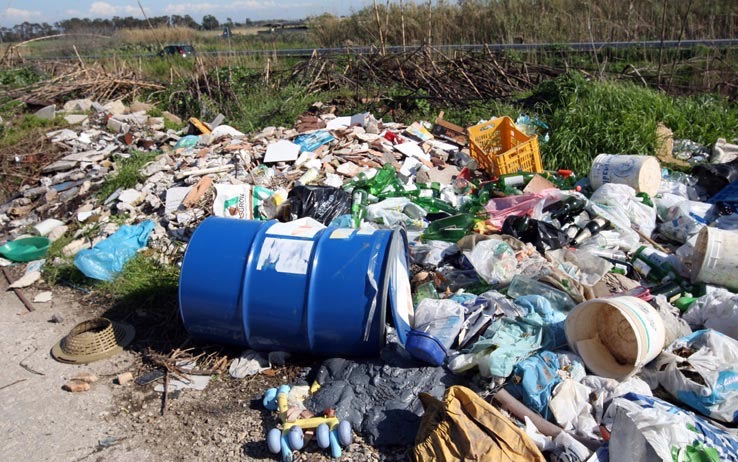 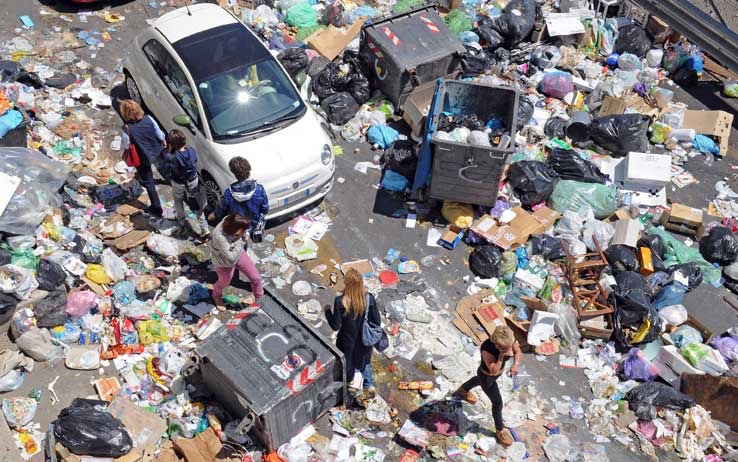 TERRA DEI FUOCHI
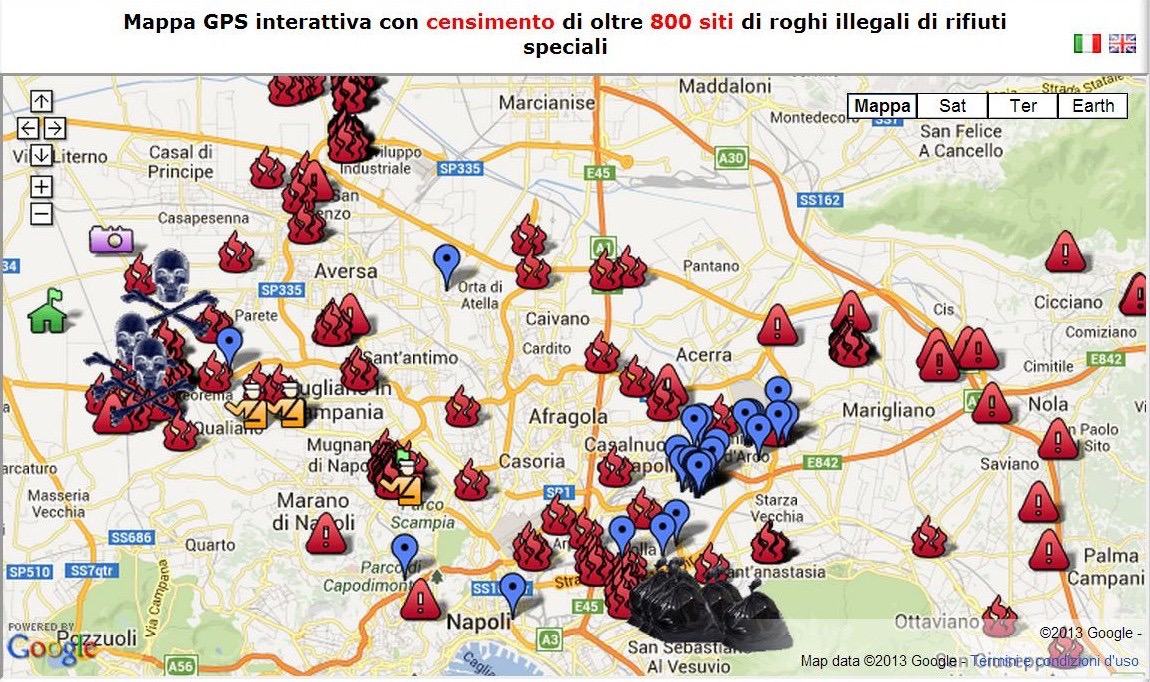 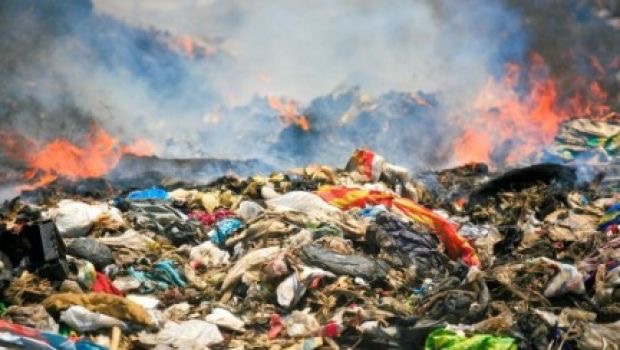 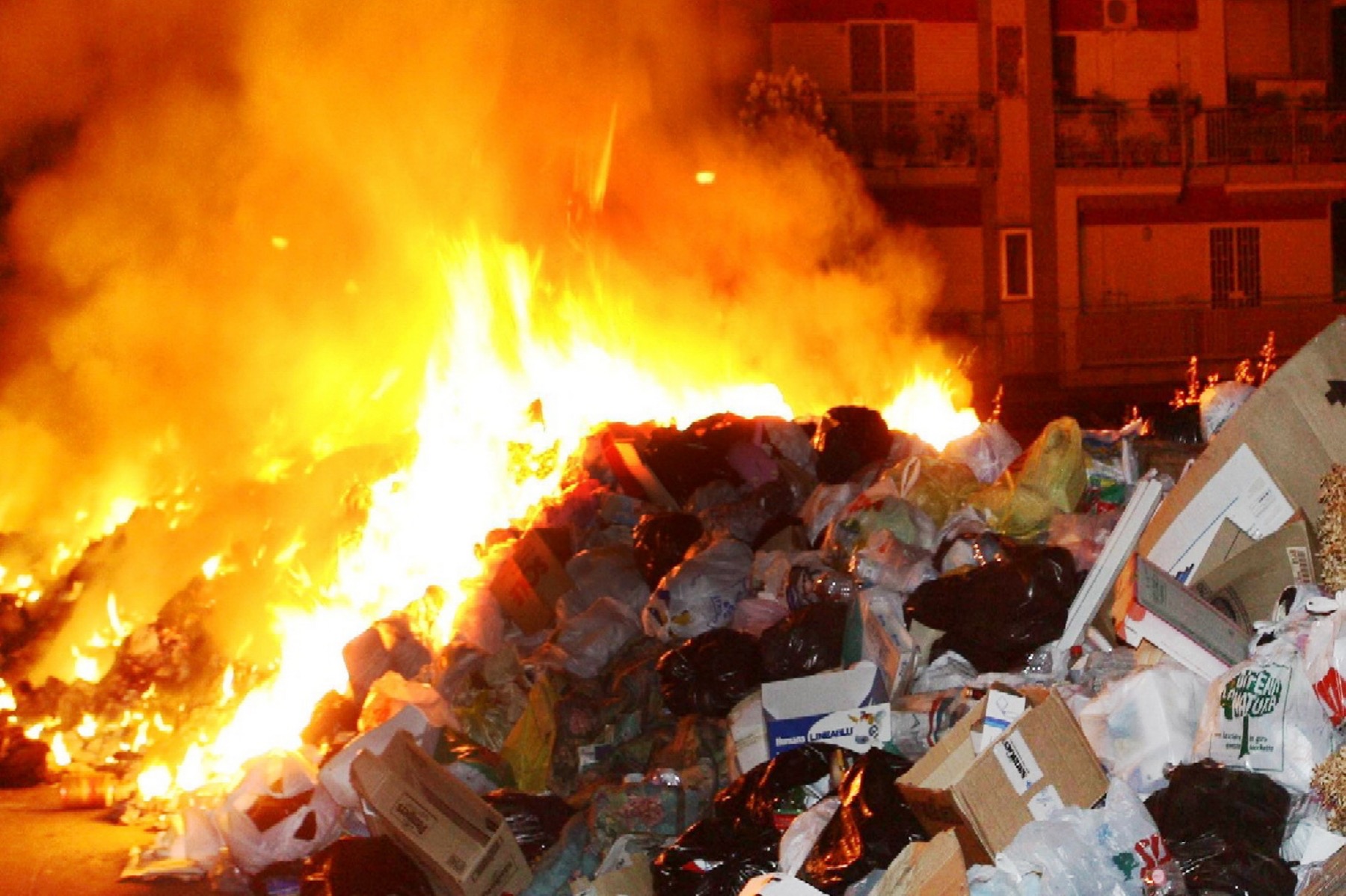 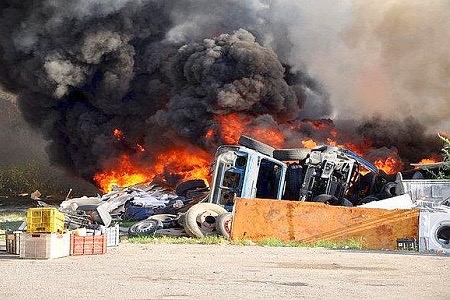 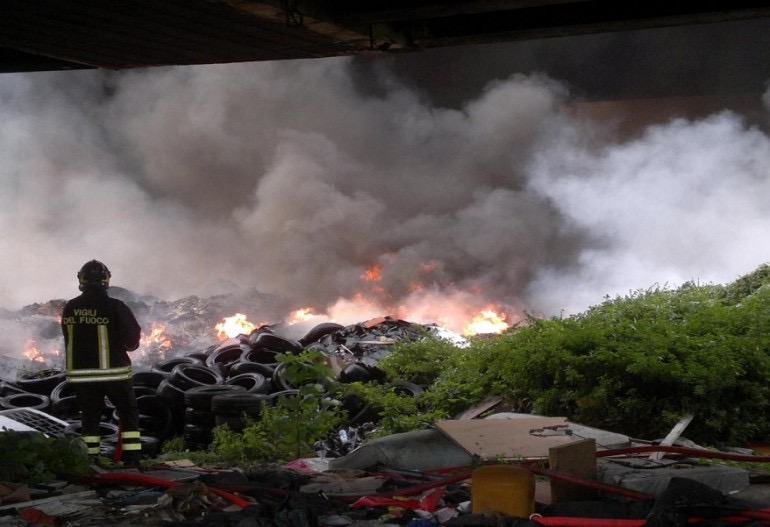 CHI RACCOGLIE
I RIFIUTI ?
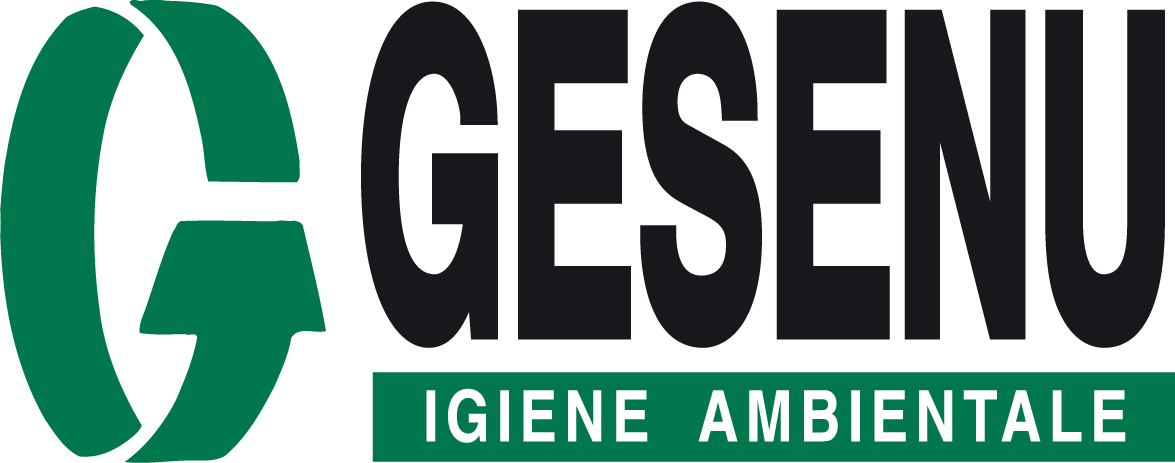 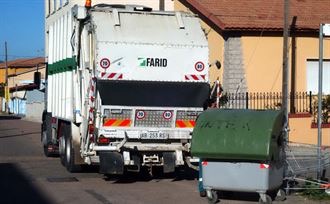 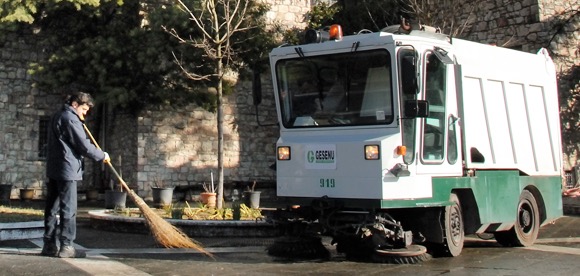 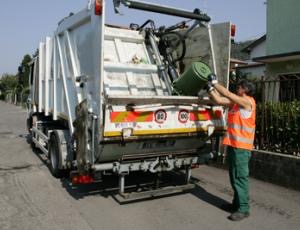 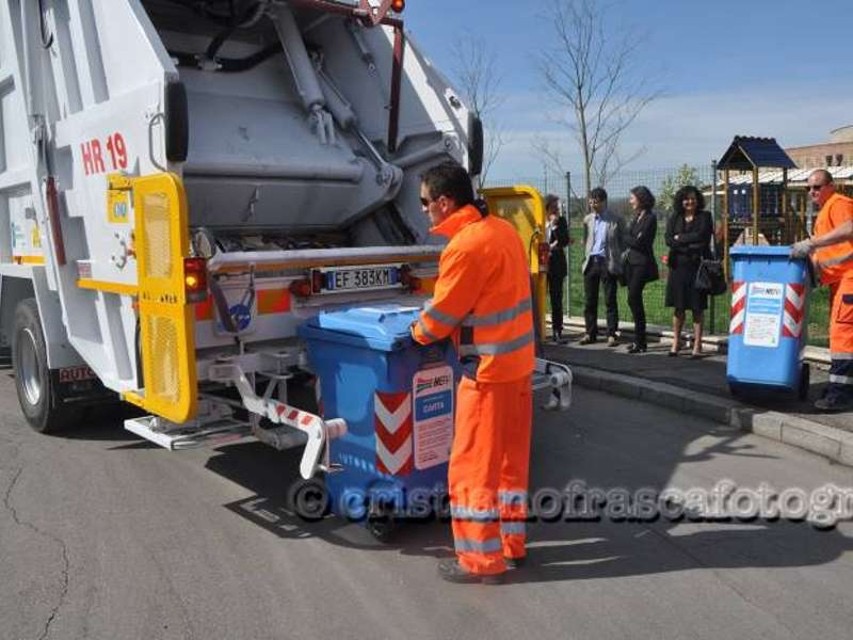 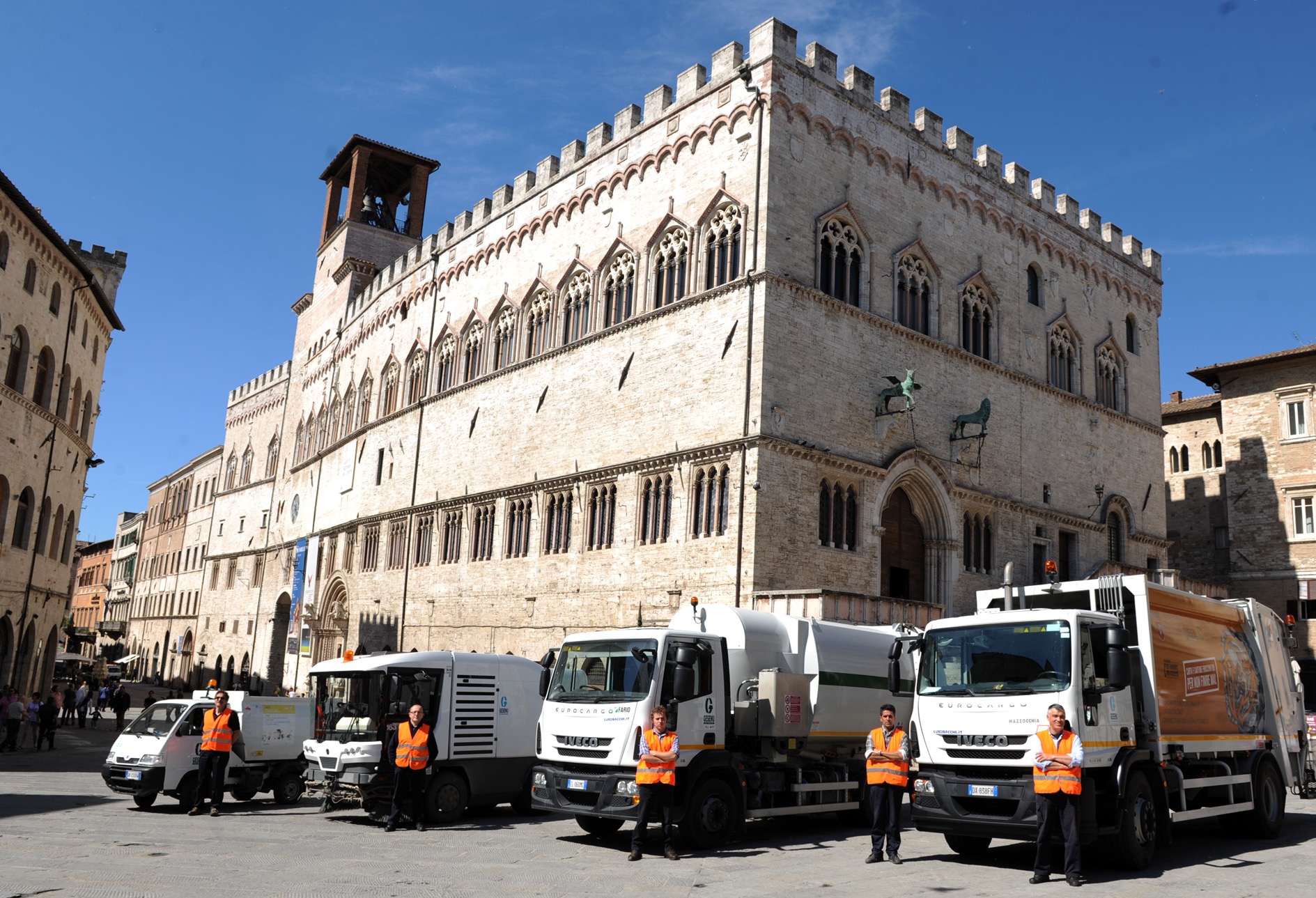 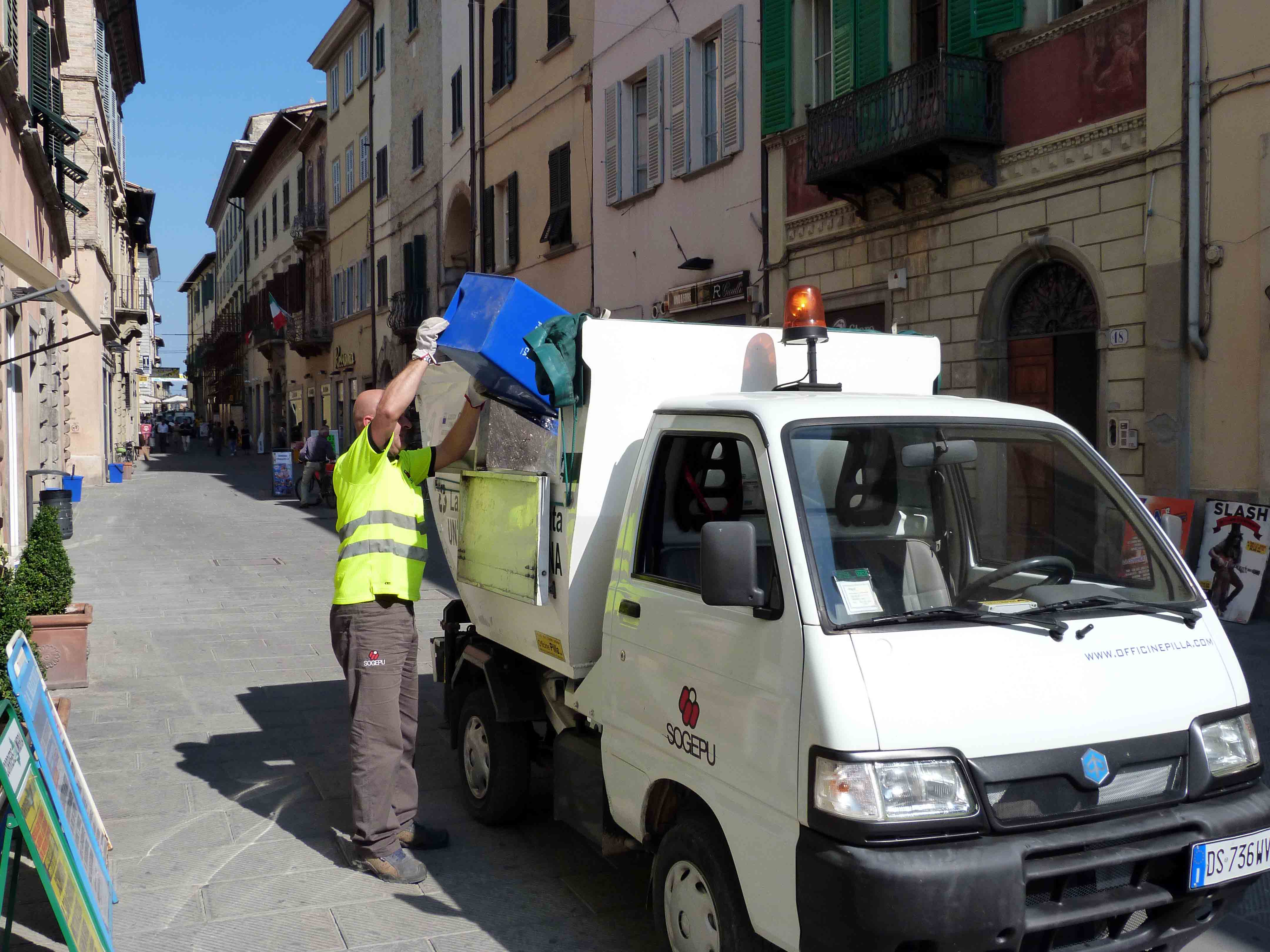 LA
RACCOLTA
DIFFERENZIATA
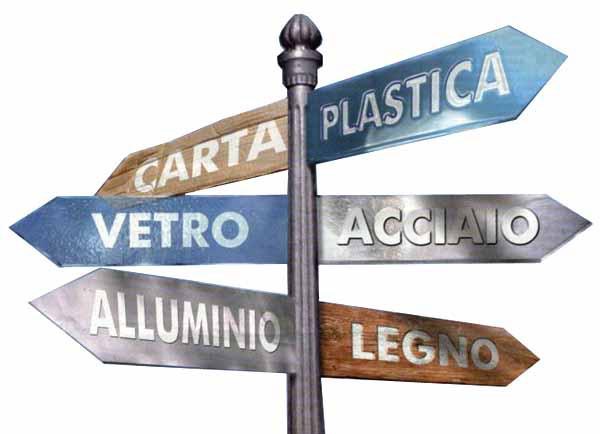 QUANDO NON SI FACEVA 
LA RACCOLTA DIFFERENZIATA 
I RIFIUTI SI RACCOGLIEVANO TUTTI INSIEME 
E NON SI RECUPERAVA NIENTE
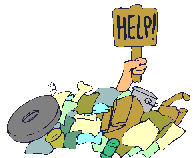 COME SI FA LA
RACCOLTA DIFFERENZIATA?
RACCOGLIENDO I MATERIALI
IN 
CONTENITORI
CON 
COLORI 
DIVERSI
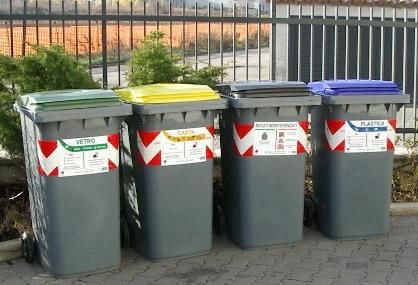 RACCOLTA DEI RIFIUTI
“PORTA A PORTA”
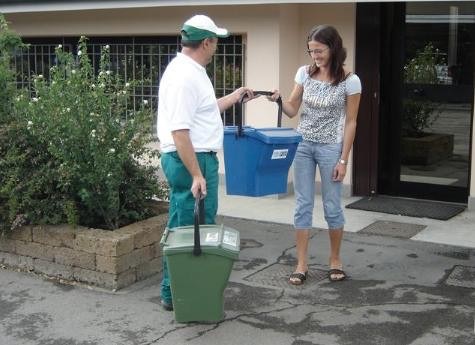 GIALLO
CARTA
CARTONE
TETRAPAK
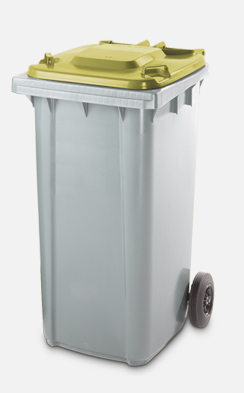 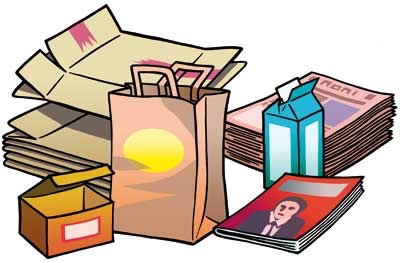 BLU
PLASTICA
VETRO
METALLI
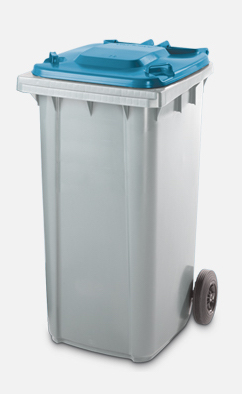 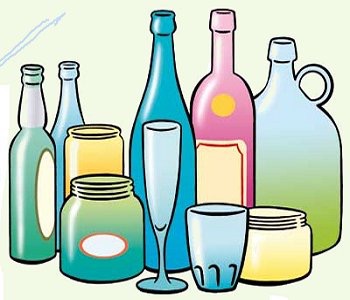 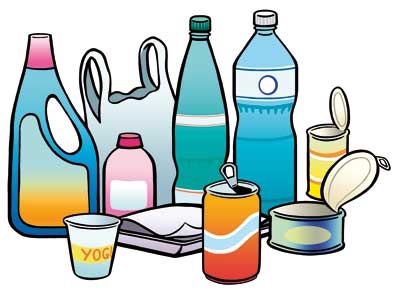 VERDE
RIFIUTI
ORGANICI
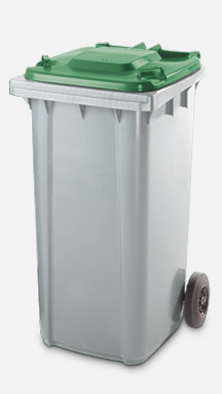 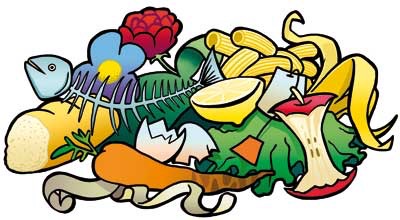 NERO
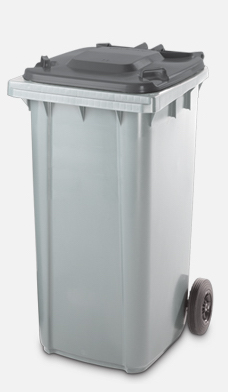 INDIFFERENZIATA
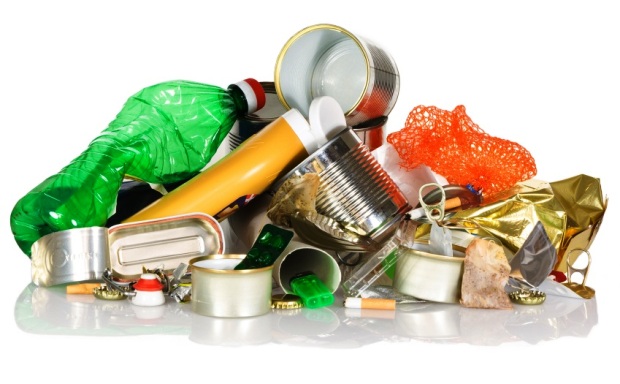 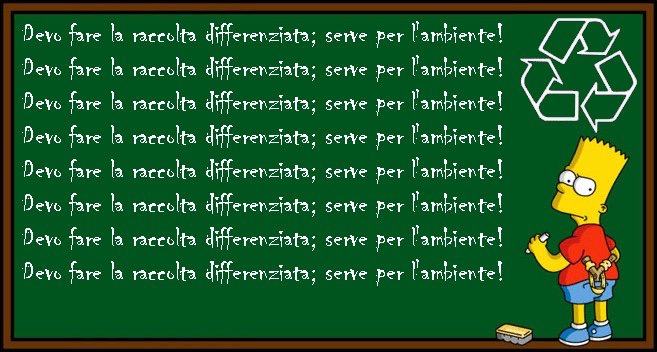 FINE
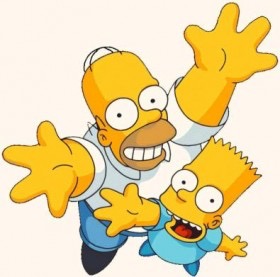 LA
CARTA
LA CARTA È UN FOGLIO FATTO DI PICCOLISSIME FIBRE INTRECCIATE TRA LORO.
È FATTA DI UNA PASTA PER CARTA, COMPOSTA DA LEGNO A PEZZETTINI O CARTA STRACCIA
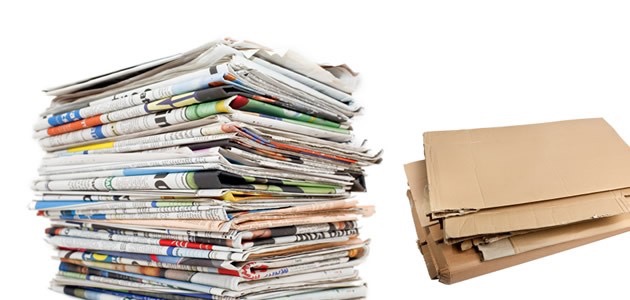 TORNA
IL
VETRO
È UN MATERIALE DURO E TRASPARENTE, 
DURA NEL TEMPO ED È POCO COSTOSO.

È FRAGILE
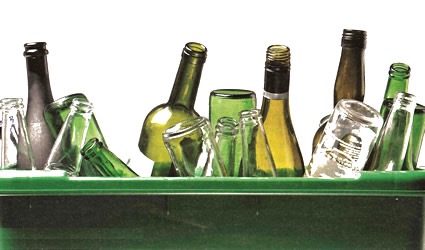 SI FABBRICA CON UNA SABBIA CHIAMATA SILICE.
CHE VIENE RISCALDATA
FINO A CHE SI FONDE

SI RICICLA FACILMENTE
TORNA
ACCIAIO
E
ALLUMINIO
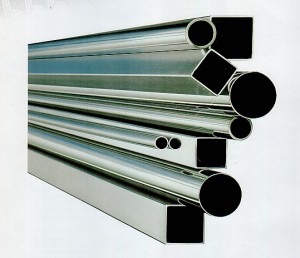 L’ACCIAIO È UNA LEGA DI FERRO E CARBONIO. 
È FACILE DA LAVORARE, ELASTICO E RESISTENTE
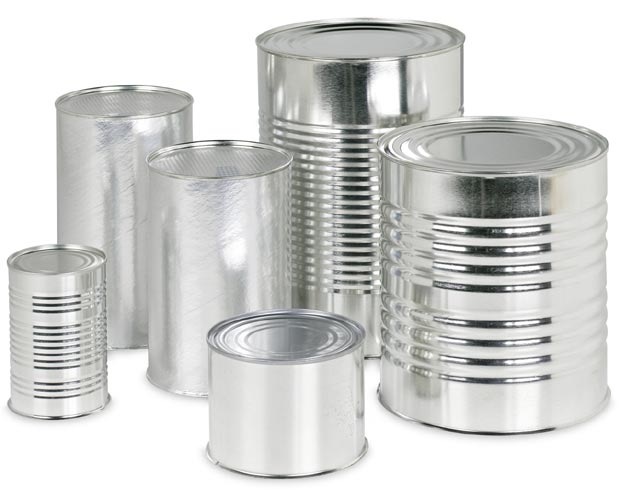 L’ALLUMINIO È UN METALLO LEGGERO MOLTO RESISTENTE.
SI RICAVA DA UN MINERALE CHIAMATO BAUXITE
TORNA
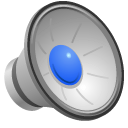 PLASTICA
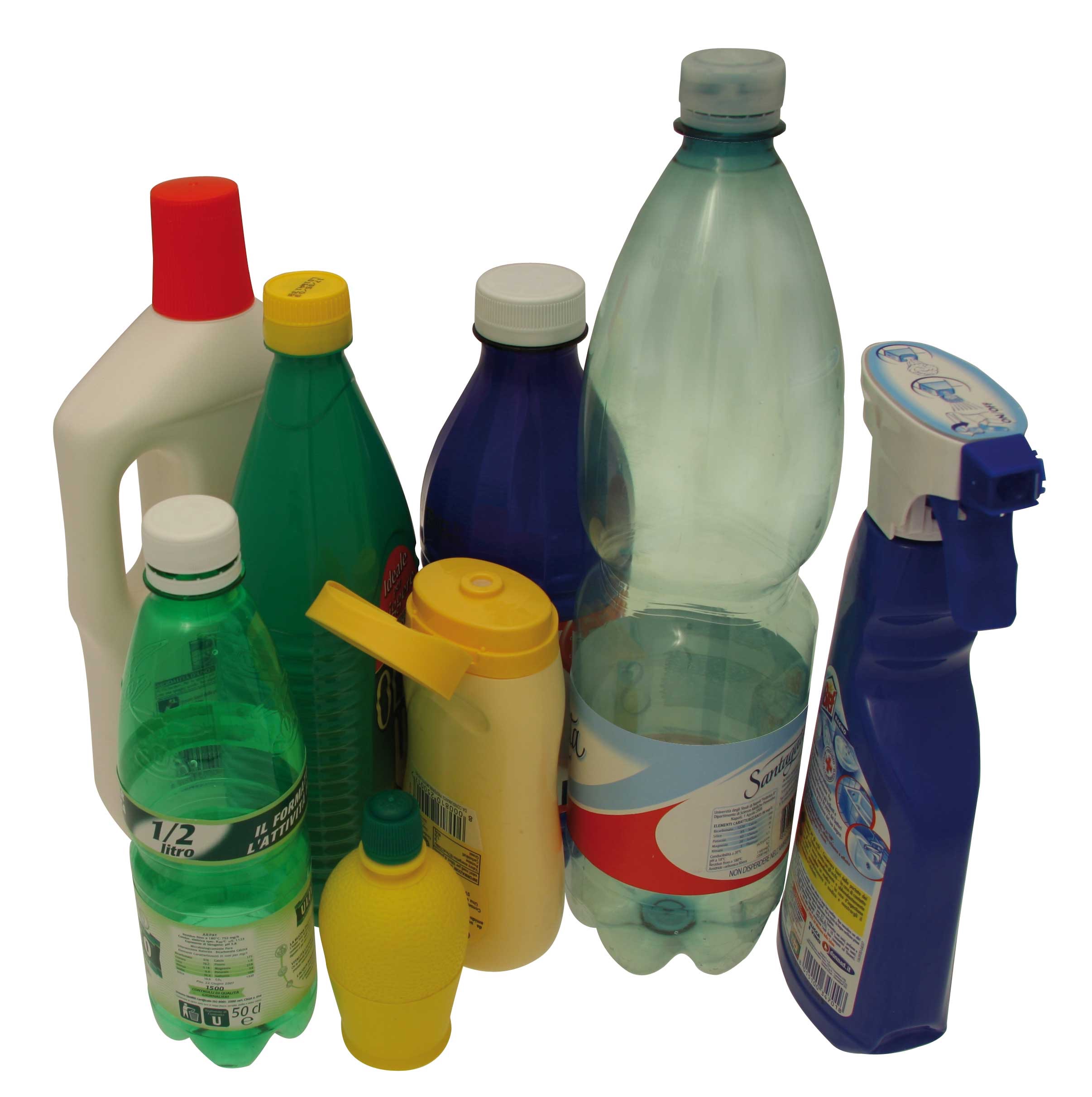 LA PLASTICA È FATTA CON IL PETROLIO
CI SONO MOLTISSIMI TIPI DI PLASTICA.
OGNI PLASTICA HA UN NOME DIVERSO E VIENE USATA PER FABBRICARE OGGETTI DIVERSI
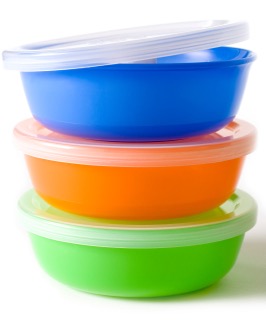 TORNA